21-1
This work is licensed under a Creative Commons Attribution-ShareAlike 4.0 International License.
Please add this statement to all the videos you create.
English Bible quotes are from the World English Bible US, which is in the public domain.
[Speaker Notes: 21 Elijah
1. Elijah comes to Ahab - 1 Kings 16:28 – 17:1 (Left Top)
2. Ravens feed Elijah – 1 Kings 17:2-7 (Center Top)
3. Elijah and the widow – 1 Kings 17:8-24 (Right Top)
4. Mt. Carmel – 1 Kings 18:17-40 (Right Center)
5. Rain comes – 1 kings 18:41-46 (Right Bottom)
6. Elisha called – 1 Kings 19:19-21 (Left Bottom)
7. Elijah taken up to Heaven - 2 Kings 2:1-13 (Left Center)]
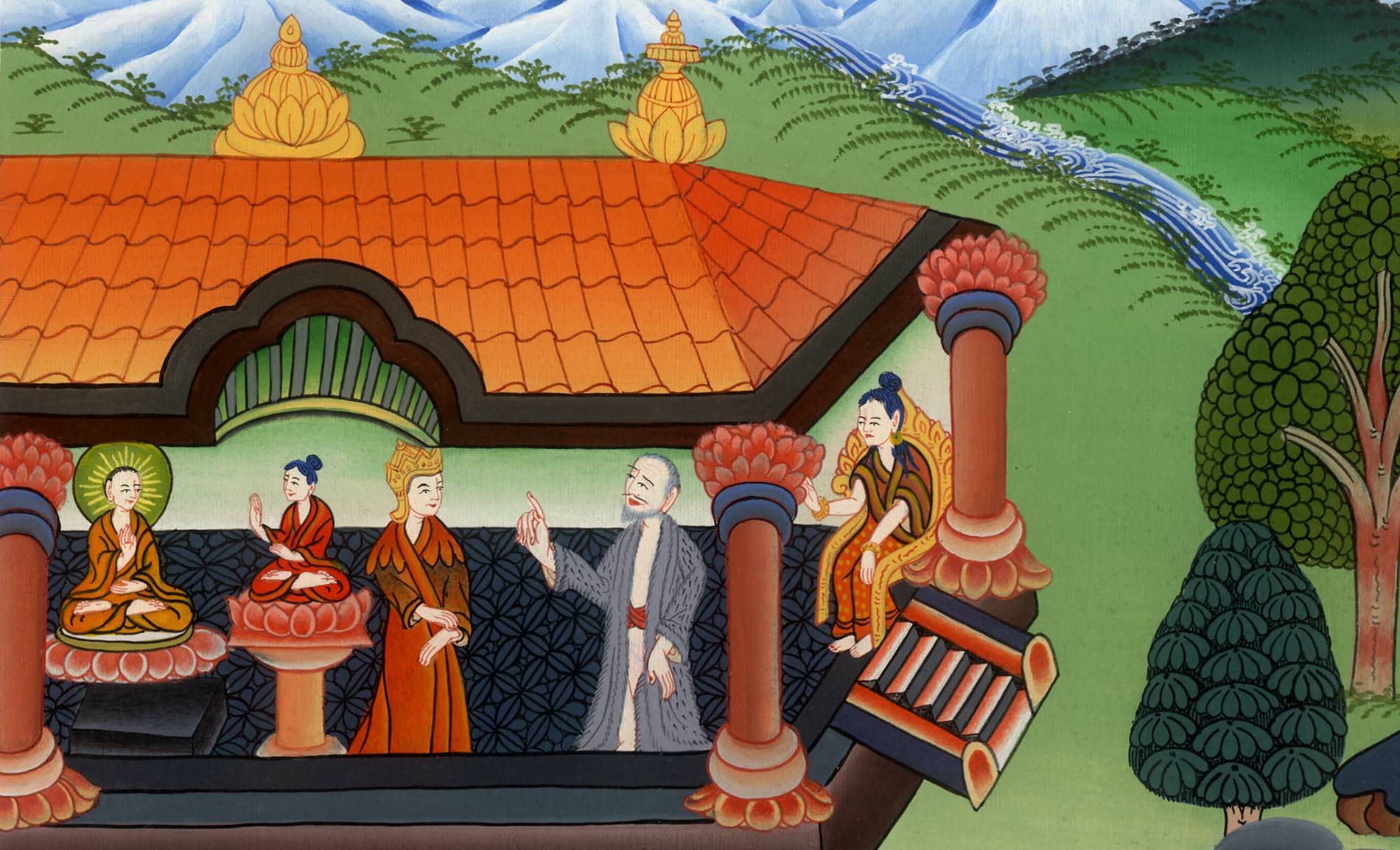 Elijah comes to Ahab –  
1 Kings 16:28-17:1
Elijah comes to Ahab –  1 Kings 16:28 - 17:1
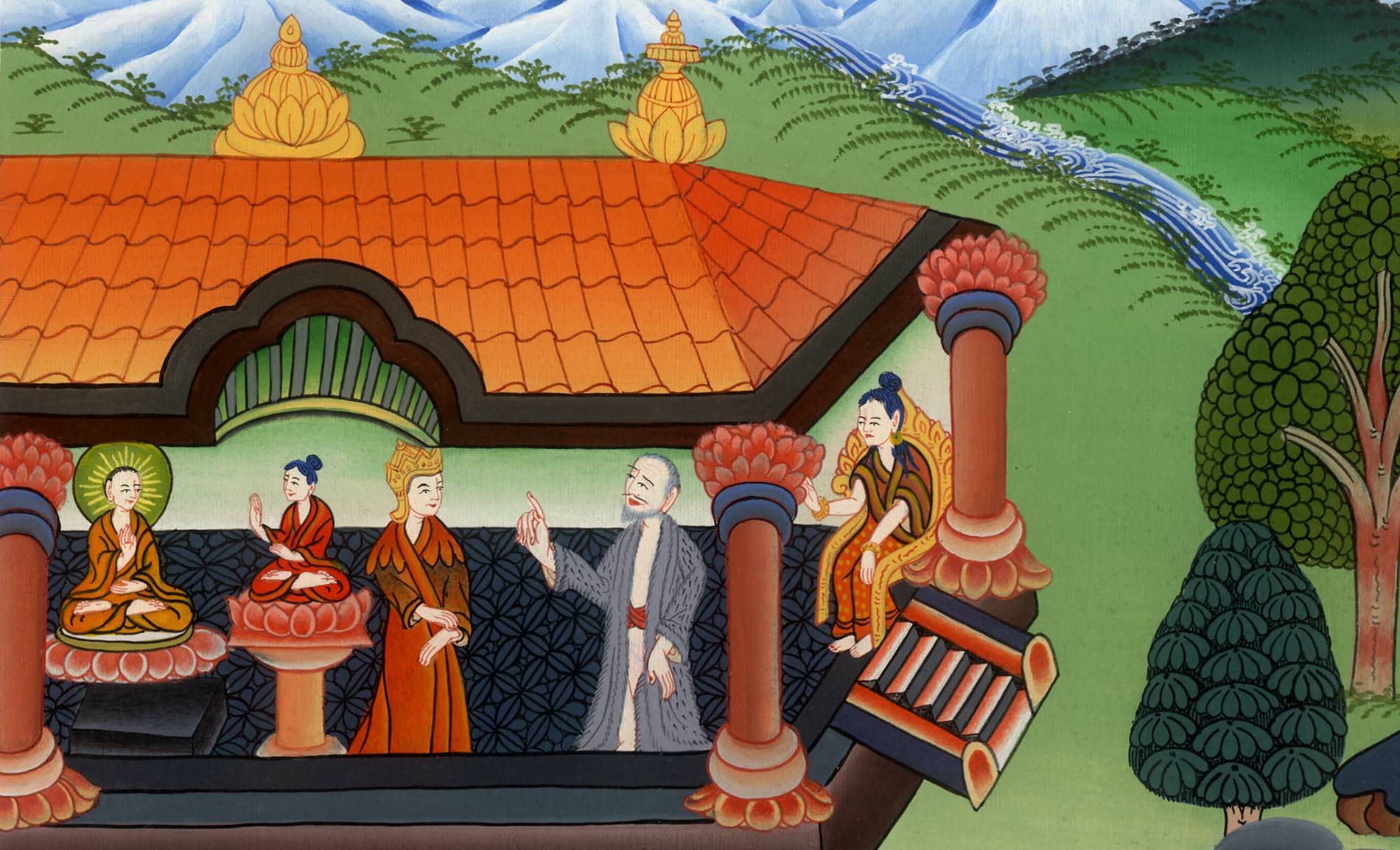 Elijah comes to Ahab –  
1 Kings 16:28-17:1
( After Solomon died, Ahab was the 8th king of Israel.)
30Ahab the son of Omri did that which was evil in Yahweh’s sight above all that were before him.
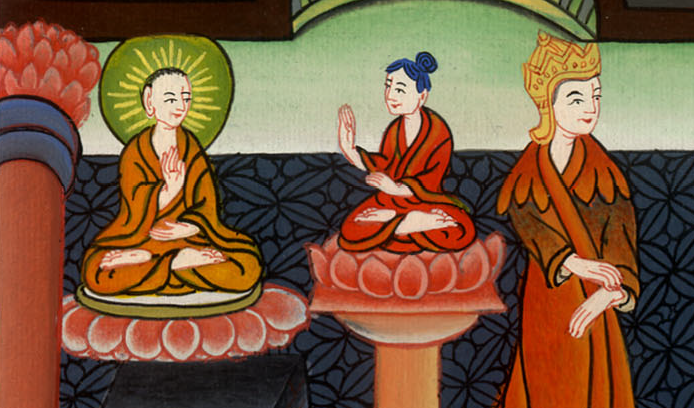 1 Kings 16:30
Ahab served Baal and worshiped him. 32He raised up an altar for Baal in the house of Baal, which he had built in Samaria.
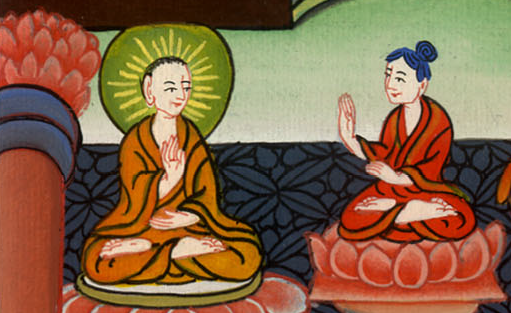 1 Kings 16:32
33Ahab made the Asherah; and Ahab did more yet to provoke Yahweh, the God of Israel, to anger than all the kings of Israel who were before him.
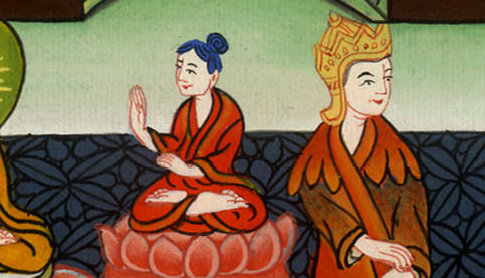 1 Kings 16:33
17:1Elijah the Tishbite, who was one of the settlers of Gilead, said to Ahab, “As Yahweh, the God of Israel, lives, before whom I stand,
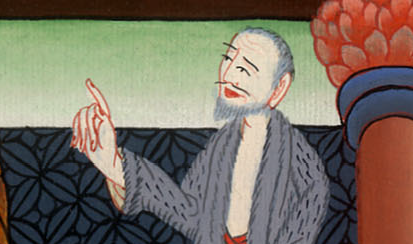 1 Kings 17:1
there shall not be dew nor rain these years, but according to my word.”
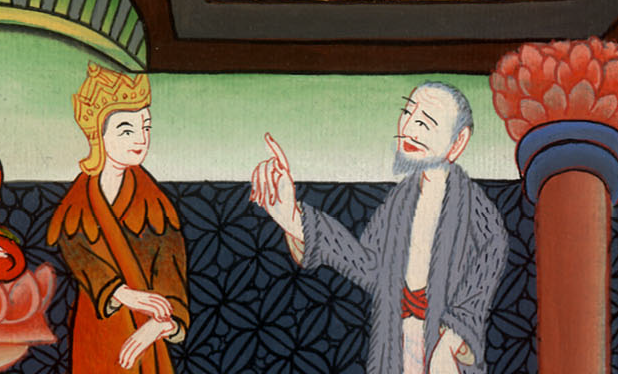 1 Kings 17:1